Sdělení závažné zprávy,reakce na sděleníPhDr. Markéta Školoudová19. 3. 2024Dům tří přání, z.ú./Metropolitní zdravotnický servis
Školoudová, sdělení závažné zprávy, reakce na sdělení, 19.3.2024
úvod
lat. communicare – spolupodílet se na něčem, sdílet s někým
společným prvkem dva znaky: „proces“ a „předávání zpráv“
Barringer (2006) „proces přenášení myšlenek, pocitů, údajů a dalších informací, včetně verbálního a neverbálního chování“
smět správně hovořit a rozvíjet své komunikační schopnosti na profesionální úrovni
na základě řady novodobých studií byla potvrzena skutečnost, že efektivní komunikace přímo ovlivňuje spokojenost, pochopení a efektivitu 
Obsah špatné informace nelze změnit na dobrý, ale špatnou zprávu lze podat dobrým způsobem
 „Umění komunikovat má dvě stránky. Jen jednou z nich je však „umění mluvit“. 
  Druhou – a neméně důležitou – je „umění naslouchat“
Školoudová, sdělení závažné zprávy, reakce na sdělení, 19.3.2024
Obavy a strachy
Nejsem k tomu kvalifikován… Strach, že dítě či dospívajícího rozesmutním
Strach, že vyvolám u dítěte či dospívajícího silné emoce
Strach, že nebudu vědět, jak odpovědět na otázky
Strach, že nebudu mít pro zoufalou situaci řešení.Dospělí často nedávají dětem informace z „falešné ochrany jejich radostného dětství“, ale ve skutečnosti se jedná o jejich vlastní ochranu před strachem z konfrontace s dětským smutkem a jejich bezmocí.

Strach o sebe, ze svého vlastního umírání a konečnosti.
Školoudová, sdělení závažné zprávy, reakce na sdělení, 19.3.2024
7 základních pravidel pro verbální sdělení
Jednoduchost
Uspořádanost
Stručnost
Zřetelnost
Podnětnost
Vhodné načasování
Adaptabilita (přizpůsobivost)
Školoudová, sdělení závažné zprávy, reakce na sdělení, 19.3.2024
Sdělování nepříznivých zpráv
V odborné literatuře se již dnes běžně používá zkratka BBN (z anglického breaking bad news)

Tento termín zahrnuje všechna sdělení s nepříznivým nebo negativním dopadem na jedince či jeho budoucnost

Nemusí se nutně jednat jen o informaci týkající se zdravotního stavu (diagnóza, prognóza, léčba či nějaká závažná zdravotní omezení), ale obecně do této kategorie spadají i jiné negativní události, jako jsou např. dopravní nehody, živelné katastrofy, stejně jako sebevraždy a jiná náhlá úmrtí

V souvislosti s BBN se poukazuje i na principy krizové intervence
Školoudová, sdělení závažné zprávy, reakce na sdělení, 19.3.2024
Nepříznivé zprávy
Sdělení nepříznivé zprávy by nemělo být extrémně nepříznivé. 
Jedná se spíše o informace, které spíše souvisejí s diskomfortem, jako jsou např. další diagnostické výkony, prodloužení hospitalizace
Je zapotřebí zvážit, jaký dopad bude mít tato informace na každého individuálně, což v praxi znamená, že závažnost je úměrná budoucnosti klienta.
Proto je nutné osvojit postup při sdělování nepříznivých zpráv
Školoudová, sdělení závažné zprávy, reakce na sdělení, 19.3.2024
Závažné nepříznivé zprávy
Závažné nepříznivé zprávy jsou zprávy o trvalých následcích, nevyléčitelném onemocnění a o invaliditě, smrti
Tyto zprávy by měl vždy sdělovat profesionál, a přesto že existuje celá řada obecných doporučení, nejsou daná jasná pravidla, situaci by měl řešit individuálně s ohledem na to, jak obrovskou psychickou zátěž způsobí
Klient má nárok na úplné a pravdivé informace, a má také právo rozhodnout, komu z jeho příbuzných mohou být informace podány.
Jeho přání musí být vždy respektováno, přesto že pokud otevřeně nekomunikuje s rodinou, pak mu nemohou poskytnout dostatečnou oporu a tím se prohlubuje izolace klienta.
Školoudová, sdělení závažné zprávy, reakce na sdělení, 19.3.2024
Příprava na sdělení
Já – ujasnit si cíl a obsah, časový rámec (kolik času je možné věnovat rozhovoru), připravit si materiály (edukační), je vhodné předem zjistit  dostupné údaje o klientovi, připravit si otázky k rozhovoru

Příprava prostředí – dle provozních podmínek, bez rušivých vlivů, zaujmout vhodné posazení 12:2, 12:3, 12:4 (nenutí dívat se přímo do očí), výška hlavy – vždy na stejné úrovni (nevytváří se tak dojem nadřazenosti)

Příprava klienta – posoudit jeho ochotu k rozhovoru, vhodné načasování, zajistit a posoudit komfort (např. redukce bolesti), upravit polohu, připravit vodu, kapesníky,  zajistit maximální možné soukromí, ujistit o důvěrnosti informací
Školoudová, sdělení závažné zprávy, reakce na sdělení, 19.3.2024
model SPIKES
v souvislosti se sdělováním nepříznivých zpráv bývá využíván šestikrokový model SPIKES 
Dodržení pořadí jednotlivých fází tohoto modelu by mělo vést k co nejširšímu a zároveň nejefektivnějšímu předání nepříjemných informací.
Setting – nastavení podmínek pro sdělení, jednoduše vysvětlit, jak bude rozhovor probíhat, oznámit délku a důvod rozhovoru
Perception – vnímání klienta jako příjemce zprávy, vytvořit prostor pro sdělení klientových potřeb
Invitation – pozvání, vyjádření a získání souhlasu
Školoudová, sdělení závažné zprávy, reakce na sdělení, 19.3.2024
model SPIKES
Knowlege – předání informací, nezapomínat na atmosféru bezpečí, projevy empatie, přiměřený oční kontakt, jasnou a zřetelnou výslovnost, klidný a přátelský tón, zachycování informací, verbálních a neverbálních klíčů
Emotions/Empathy – prostor pro vyjádření emocí a projevení empatie,
Strategy/Sumary - ověření toho, že klient sdělení porozuměl, shrnout klíčové body rozhovoru, ponechat čas na přemýšlení o tom, o čem se mluvilo, poskytnout prostor na dotazy, domluvit se na příští strategii (příští setkání), poděkovat za rozhovor, ocenit, ujistit o důvěrnosti získaných informací

V případě potřeby provést záznam o zjištěných informacích
Školoudová, sdělení závažné zprávy, reakce na sdělení, 19.3.2024
Chyby
Nedoporučuje se podávat informace telefonicky, na chodbě, v rušivém prostředí
Není vhodné snažit se tlumit emoční projevy 
Nebagatelizovat
Není vhodné rychle sdělit informace a odejít
Není vhodné hovor přerušovat či být v časovém tlaku
Nepoužívat k označení úmrtí eufemismy, které mohou být zavádějící a vzbuzovat falešnou naději (opustil nás, navždy usnul, odešla). 
Není vhodné provádět nebo sledovat jiné aktivity
Není vhodné odmítat další setkání
Nezapomínat na vývojová specifika dětí
Školoudová, sdělení závažné zprávy, reakce na sdělení, 19.3.2024
Sdělení špatné zprávy dítěti
Při sdělení neskrývat vlastní emoce.
Unést emoce dítěte. Nesnažit se smutné dítě rozesmát, zabavit, rozptýlit. Umožnit mu smutek, ale i další emoce – vztek… dobře a plně prožít. 
Odpovídat na otázky. 
Když od tématu odejdou, respektovat. 
Naslouchat, umět zvládnout ticho, nespěchat, umět říci „nevím“.Připraven si povídat o čemkoliv (nelze posoudit, co je bezvýznamné téma). 
Unést rozhovory o tom, co je po smrti. Nevnucovat svůj názor jako jediný správný. U malých dětí dát i na otázku, co je po smrti, odpověď a s narůstajícím věkem být připraven od ní upustit. 
Nepoužívat nevhodné formulace týkající se Boha ve smyslu: vzal si ji k sobě…
Neříkejte dětem něco, čemu sami nevěříte nebo nechcete věřit – poznají to.
Školoudová, sdělení závažné zprávy, reakce na sdělení, 19.3.2024
Proč je nutné myslet na krizovou intervenci?
V souvislosti s BBN se poukazuje i na principy krizové intervence
 náhle vzniklý těžký stav se svou tíhou netýká pouze klienta, ale také jeho rodiny, jeho blízkých
 v rámci urgentní péče se setkáváme s primárně zasaženými a sekundárně zasaženými

Co je krize?
 reakce na náročnou životní situaci, je které se jedinec ocitá a není schopen situaci vyřešit sám anebo za pomoci svých blízkých v přijatelném čase a navyklým způsobem
 subjektivní prožitek narušení, až ztráty duševní rovnováhy člověka, doprovázený změnou jeho chování, kterou jako narušenou zasažený prožívá
Školoudová, sdělení závažné zprávy, reakce na sdělení, 19.3.2024
Vyvolávající příčiny
ztráta blízké osoby
 nemoc, ohrožení na životě
 ztráta anebo ohrožení významné životní hodnoty (vztahy, majetek, práce, postavení, role)
 náhlá neočekáváná životní změna
 nutnost volby mezi dvěma významnými hodnotami, kvalitami
Školoudová, sdělení závažné zprávy, reakce na sdělení, 19.3.2024
Specifické znaky krizové intervence
okamžitá pomoc – první psychická pomoc
 redukce ohrožení – poskytnutí emocionální opory, zajištění pocitu bezpečí a důvěry
 ohraničení v čase
 koncentrace na aktuálně vzniklou situaci – tady a teď
 intenzivní kontakt
 strukturovaný aktivní přístup – trpělivé empatické naslouchání
 direktivní zásah interventa v případě ohrožení zdraví či života zasaženého
Školoudová, sdělení závažné zprávy, reakce na sdělení, 19.3.2024
Reakce na sdělení
Reakce na sdělení závažné zprávy má svůj typický průběh, je do značné míry univerzální 
šok  - pocity derealizace a zmatku, mohou reagovat neadekvátně, iracionálně myslet a cítit (aktivní vs. pasivní reakce)
popření – neboli útěk ze situace, „není to pravda“, „ musí přeci existovat zázračný lék“, případně vytěsnění informaci 
smutek, zlost, úzkost, pocit viny – typické bývá hledání viny u druhých, vztek na celý svět, na sebe sama, agresivní pocity, které se nejčastěji vztahují na partnera, anebo na zdravotnický personál
rovnováha – v tomto stadiu dochází ke snižování úzkostných stavů, deprese, a současně narůstá přijetí situace a roste snaha aktivně řešit
reorganizace – je posledním stadiem, kdy je situace plně akceptována, přijímána a dochází k vyrovnávají se faktem, hledají se optimální řešení (tohoto stadia však nemusí dosáhnout všichni)
Školoudová, sdělení závažné zprávy, reakce na sdělení, 19.3.2024
Reakce na sdělení
otřes a šok
výrazné emoční reakce jako obrana proti úzkosti
smíření, vyrovnání  (Matoušek, Matějíček)

Faktem zůstává, že každý jedinec, rodina reaguje svým jedinečným způsobem, který je třeba respektovat. 
První pocity jsou úměrné tomu, jak závažná je zpráva, a jak dalece je jedinec, rodiče, rodina,  schopni si uvědomit dosah postižení pro budoucnost
Školoudová, sdělení závažné zprávy, reakce na sdělení, 19.3.2024
Když se dítě ptá?
Skvěle – máte příležitost, chopte se jí:

Říkat pravdu, nezlehčovat, nelhat
Hovořit adekvátně věku, podle povahy dítěte a vašeho vztahu
Je vhodné znát příběh z rodiny nebo školky, školy
Může napomoct pohádka, knížka, film
Na další otázky další pravdivé odpovědi
Když dítě nemá dotazy, nevadí, možná potřebuje čas
Kreslení, hra je také rozhovor, pohyb
Děti jsou malé, ale ne hloupé…
Školoudová, sdělení závažné zprávy, reakce na sdělení, 19.3.2024
Když se dítě neptá?
Nemusíte čekat, až se zeptá
Možná 
se bojí zeptat
Vás chrání
cítí, že by se nemělo ptát

Děti vycítí, že se něco děje
Zůstává se svou fantazií a strachem samotné
Když se dítě neptá, neznamená to, že ho téma nezajímá.  
Musíte začít vy ! Začít a podle reakce pokračovat. Hovor nebo hru spolu rozvíjejte nebo při nezájmu nechte rozplynout či přesunout k zajímavějšímu tématu.
Školoudová, sdělení závažné zprávy, reakce na sdělení, 19.3.2024
Jak komunikovat s žákem
Mějte pochopení, soucit
Sdělte, že víte o závažné situaci (nemoc, úmrtí,...)
Co jsme domluvili s rodičem
Jak to sdělit třídě (kdo, kdy, co?)
Zeptat se a domluvit se, co chce od spolužáků (klid, pozornost?)
Co dělat pro něho mohu udělat, když mu bude těžko
Školoudová, sdělení závažné zprávy, reakce na sdělení, 19.3.2024
Jak komunikovat se třídou/s kolektivem
Podle toho, co se dohodlo s dítětem, rodičem
Sdělit fakta, srozumitelně co se stalo
Co se mění pro dítě ve třídě (úlevy)
Jak tomu třída/kolektiv rozumí, co potřebují
Aktivity co můžou udělat pro spolužáka. Exprese pro ně
Kde hledat podporu, pomoc
Školoudová, sdělení závažné zprávy, reakce na sdělení, 19.3.2024
Jak komunikovat s rodičem
Vědět, že se to stalo
Vyjádřit lítost
Nabídnout kontakty na podporu
Nabídnout změnu režimu dítěte – zkoušení, docházka
Domluva s kolegy – pedagogy
Má to třída vědět? Pokud ne, co dělat pokud se to nedozví od nás
Školoudová, sdělení závažné zprávy, reakce na sdělení, 19.3.2024
závěr
„Je obtížné říci něco, co by bylo alespoň tak dobré jako neříct nic“           Ludwig Wittgeinstein
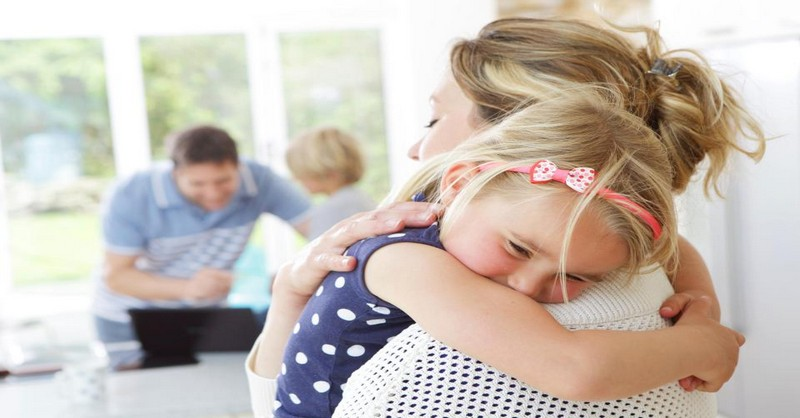 Školoudová, sdělení závažné zprávy, reakce na sdělení, 19.3.2024